Avant Healthcare: Building Competitive Advantage From Culture
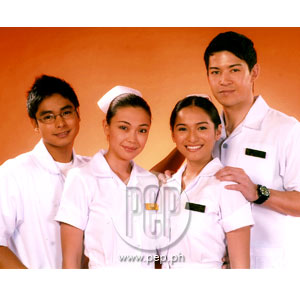 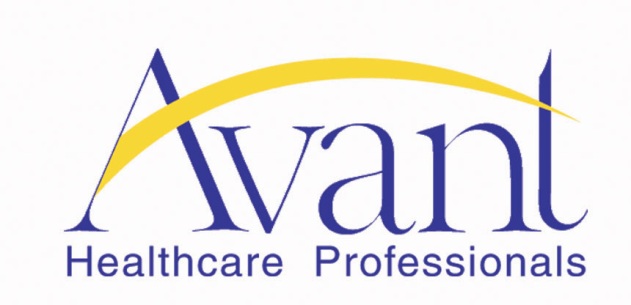 Presentation Overview
Background on the international healthcare staffing industry
O’Grady Peyton, the largest firm in the industry 
Discussion of the cultural problems that O’Grady Peyton faced and how they dealt with them
Overview of Avant and how Avant uses culture as a basis of competitive advantage
Cultural challenges that Avant faces in overseas markets
Questions
Discussion of your ideas
Effect of Avant’s program
International Healthcare Staffing Industry
Definition: the industry that specializes in filling healthcare staffing voids by recruiting, credentialing and licensing foreign trained healthcare professionals (HCPs)
Rooted in early 1980’s when a surplus of Irish nurses found their way around the world to fill in healthcare vacancies in the Middle East and then into the U.S
Joe O’Grady is the father of the industry
Healthcare Professional Shortage in U.S.A
Current shortage began in 1998, in its 21st year in 2019
Nurse Shortage is projected to grow to over 800,000 by 2025
Therapist (i.e. PT and OT) shortage is projected to grow to over 100,000 by 2025
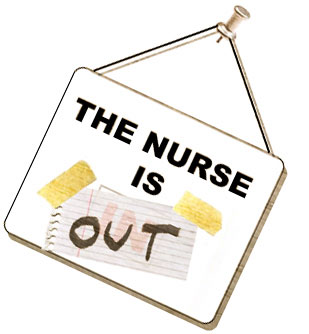 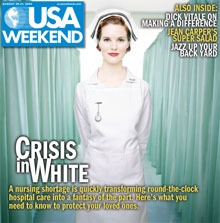 Long-term Staffing Model
Travel nurse companies bill out at a premium for 13 week travelers
$60 an hour vs. $30 for a staff nurse
Travel nurse gets $50 an hour
O’Grady Peyton created the long-term staffing model for international nurses
3,120 hour contract at traveler rate
Pay the foreign nurse at the prevailing wage ($30)
Huge profit  ($25 an hour X 3,120= $78,800)
Joe O’Grady sold to AMN Healthcare for $70 million in 1998
Recruitment Pipeline
40% of recruitment pipeline from the Philippines 
Unassertive 
Laugh at everything
Send every penny back to the Philippines
20% from India
Do not say no
Everything is driven by their husbands
Are very indirect 
Other 40% from over 60 countries from around the world
Australians are very direct and confrontational
Are coming over for a two year life experience
Problems with O’Grady Peyton
It was an eighteen month process where the nurses were not educated on moving to the states
They had about four weeks to prepare for their new home
They were dropped off at their hospital two days before they started work
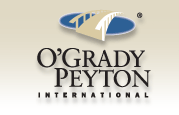 Effect on O’Grady Peyton
20% of the nurses were terminated.
Hospitals on average lost $30K per terminated nurse
O’Grady directly lost $10K per terminated nurse; plus, they would lose the profit on each of the nurses, which in most cases was over $75K
The hospitals staff had no idea how to deal with these nurses
Bad word of mouth in the international nursing community, which greatly hurt in recruitment
1-2 page write up
Discuss the main pros (i.e., the main 2-3 benefits) and the main cons (2-3 downsides) of implementing an enculturation program to transition help foreign trained nurses transition to the US. Overall, is an enculturation program a good idea?  

What are the two or three main cultural factors that you would incorporate in an enculturation program?  Why would these be important to incorporate?